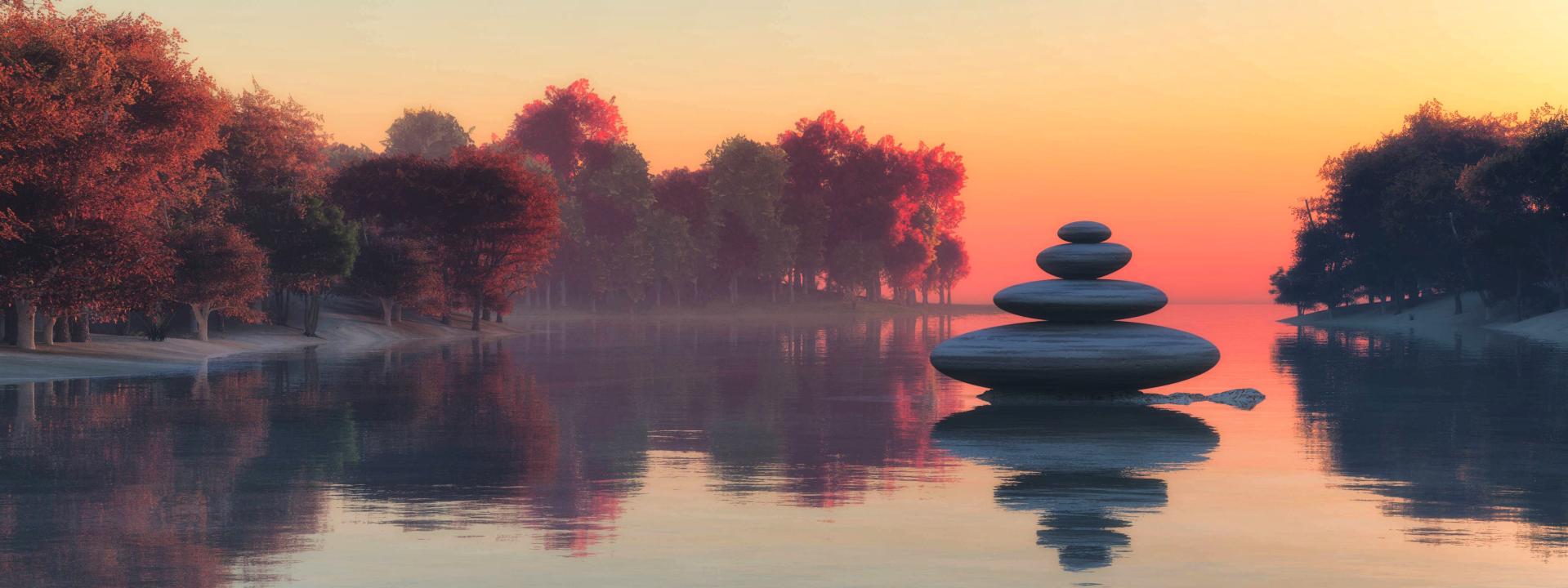 Session 10
Moving Forward Mindfully
Your Logo
EverydayMindfulness
withYour Name
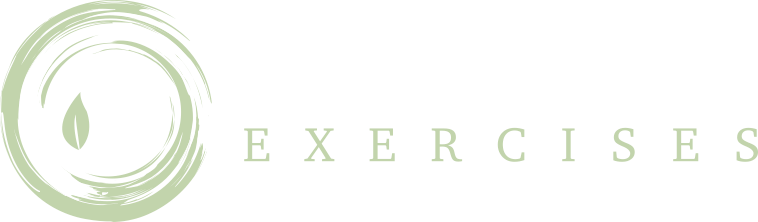 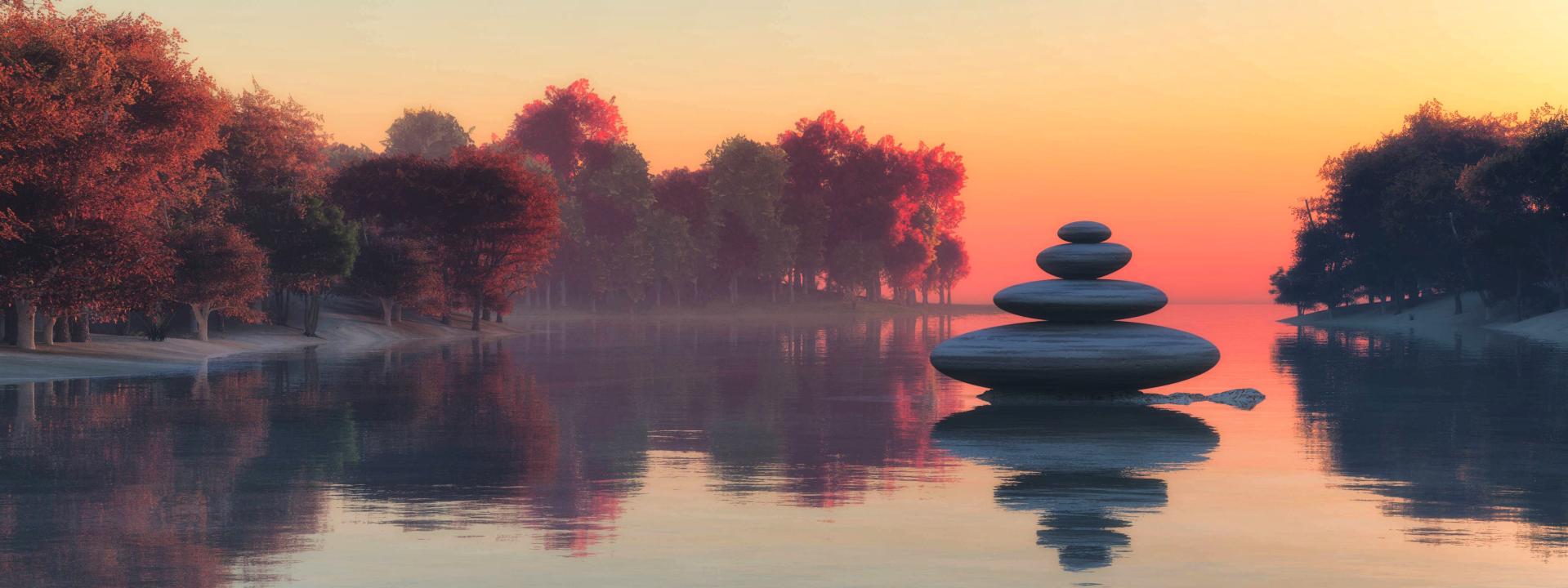 Session 10
Moving Forward Mindfully
Your Logo
EverydayMindfulness
withYour Name
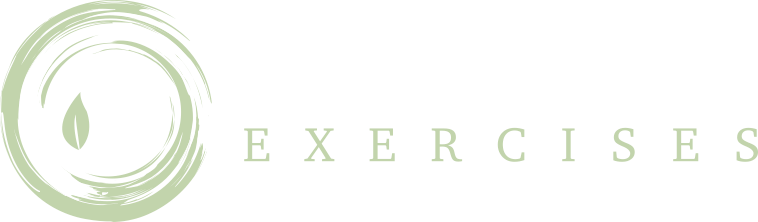 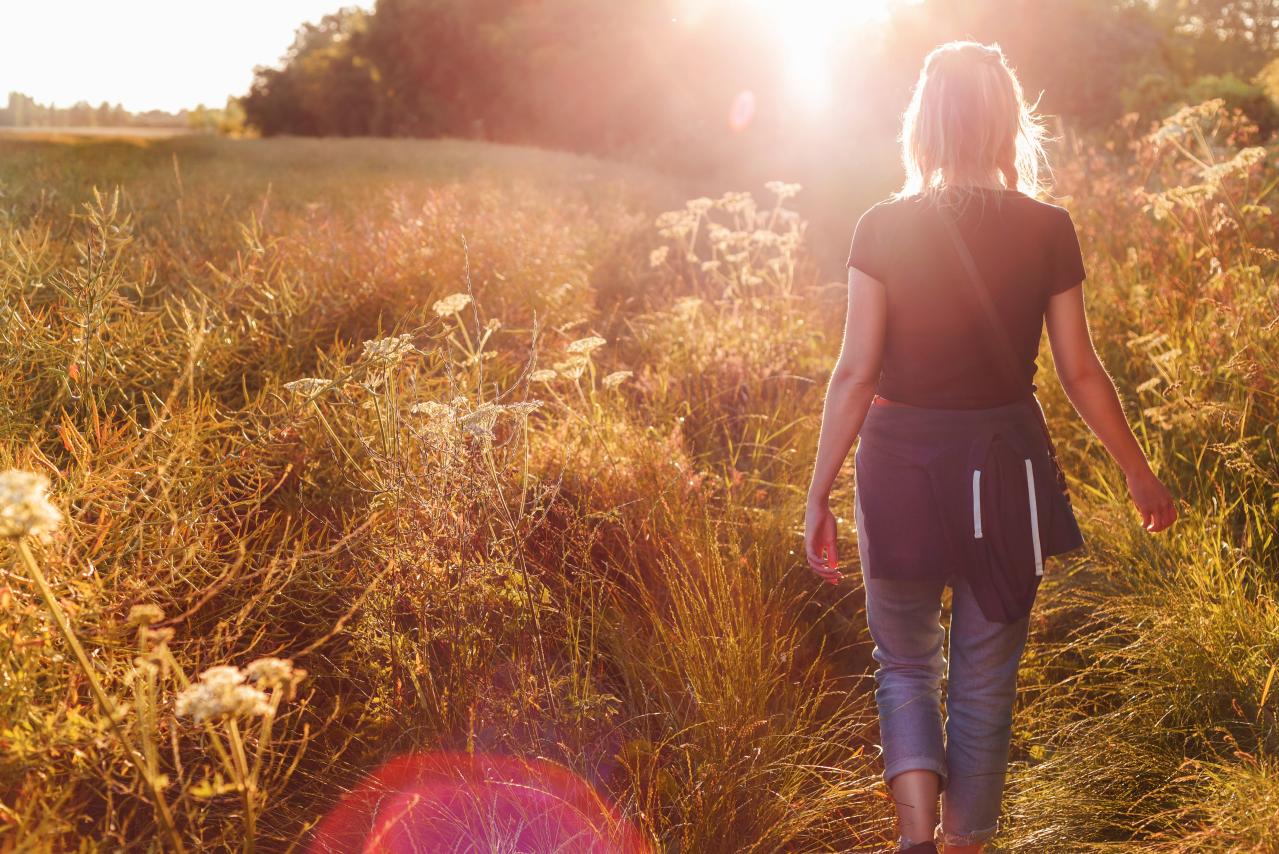 Integrating  mindfulness into our daily lives requires consistent practice.
[Speaker Notes: a psychological response to stimuli in the body and brain.]
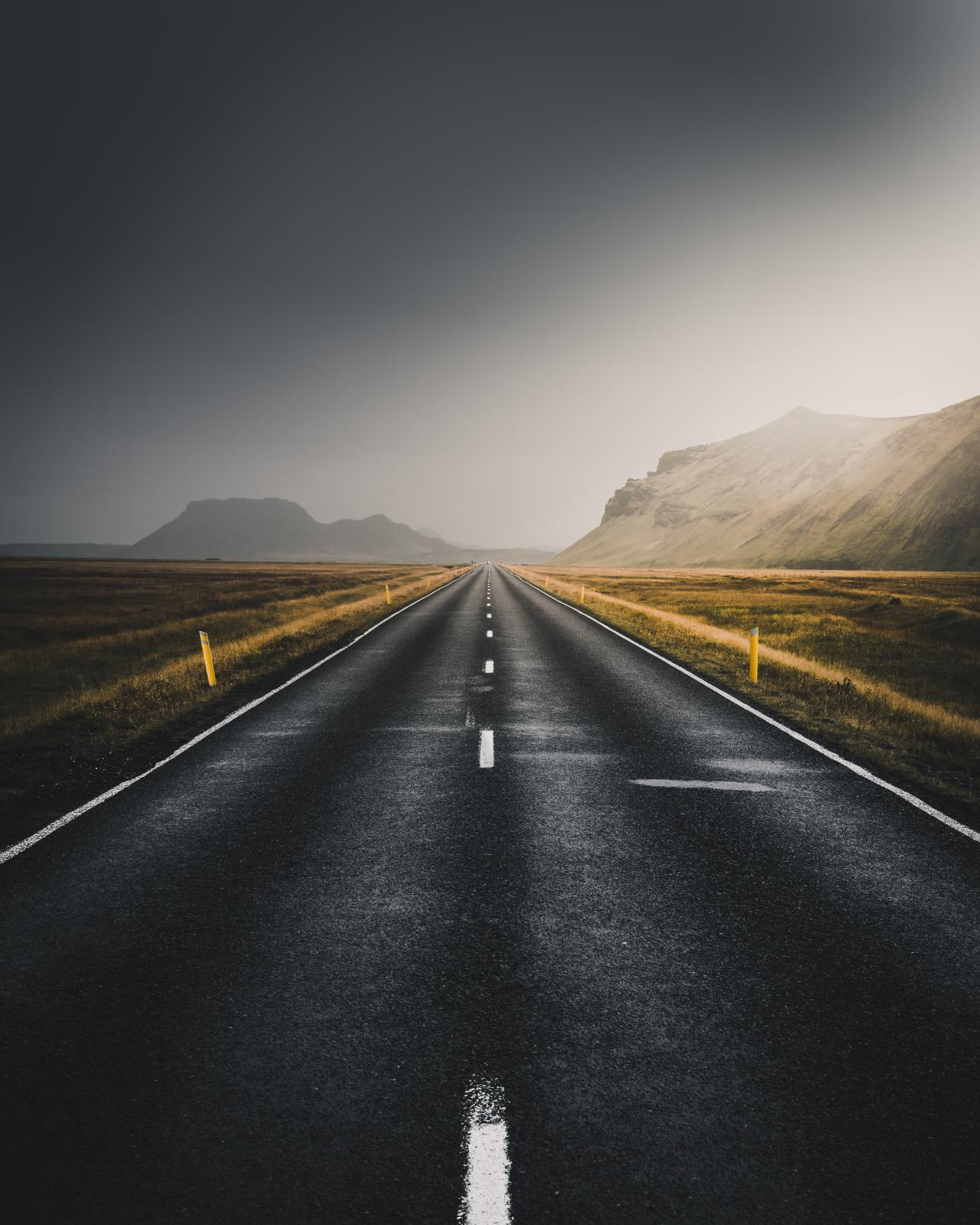 PERSONAL MINDFULNESS PLAN
List the practices that have been most helpful.
Name the circumstances, thoughts, or emotions that mindfulness practices can help with?
What motivation will you need to continue daily mindfulness practice?
What accountability practices will help you every day?
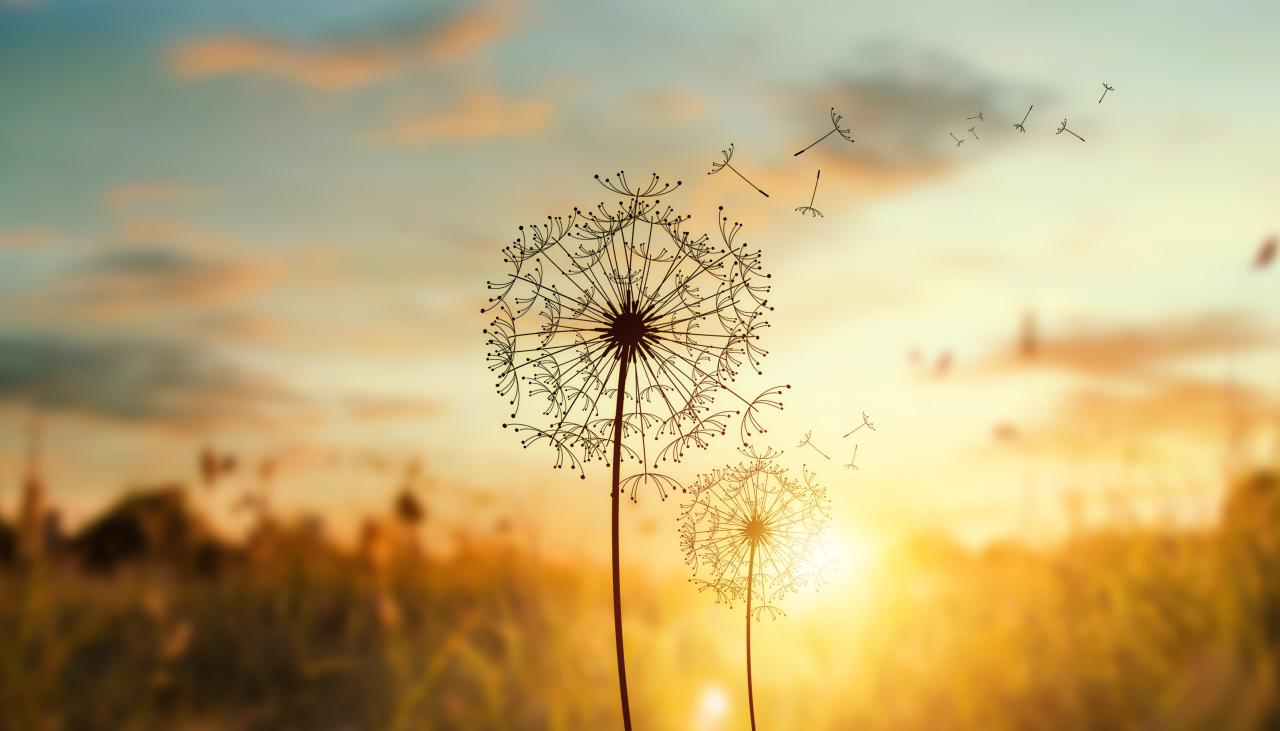 Guided Practice:The Importance of Daily Practice
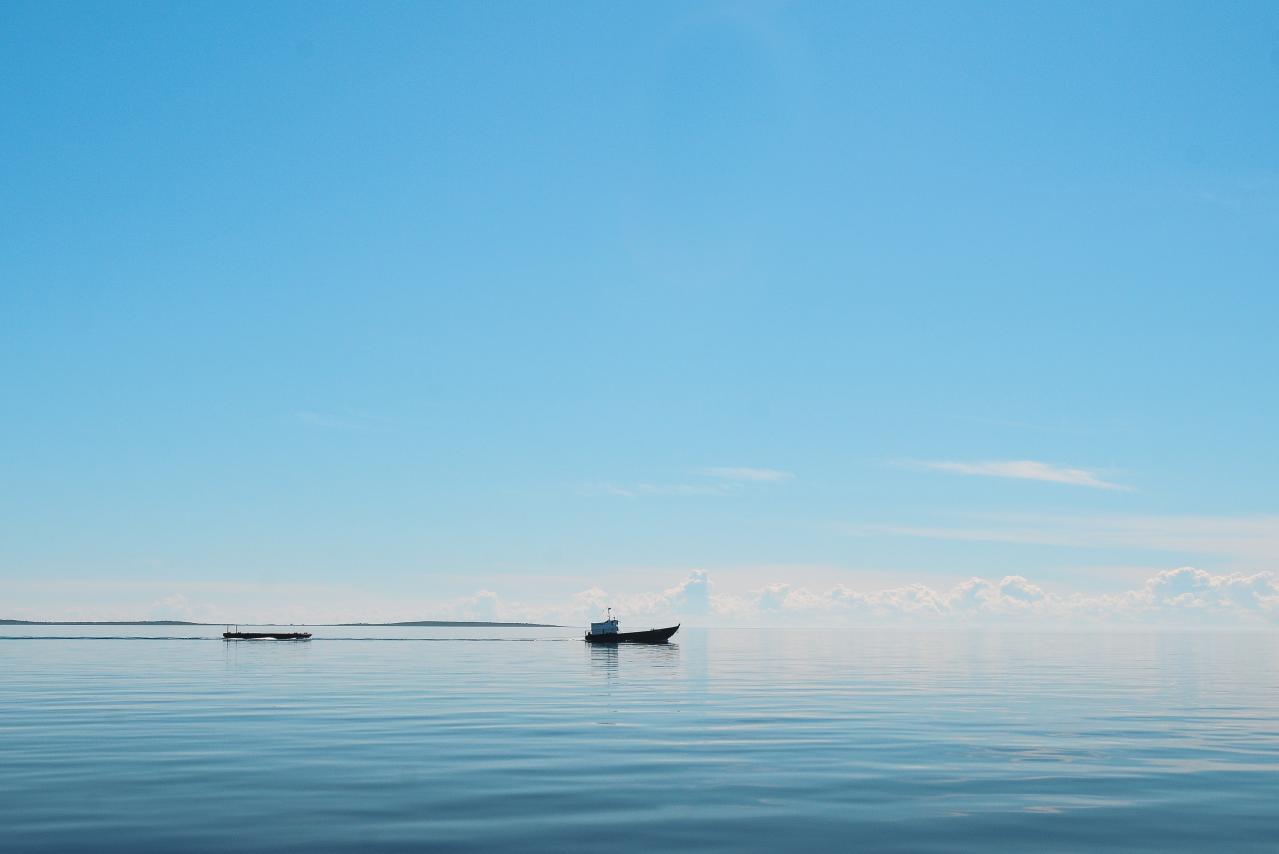 MINDFULNESS PLAN OF ACTION
When I first notice anxiety in my body or mind, I will do these things:
This is how I will use mindfulness to reduce my anxiety in the moment:
If I am feeling particularly unsettled, I will text or call:
Things I will do every day to maintain a healthy lifestyle and mind-set:
[Speaker Notes: a psychological response to stimuli in the body and brain.]
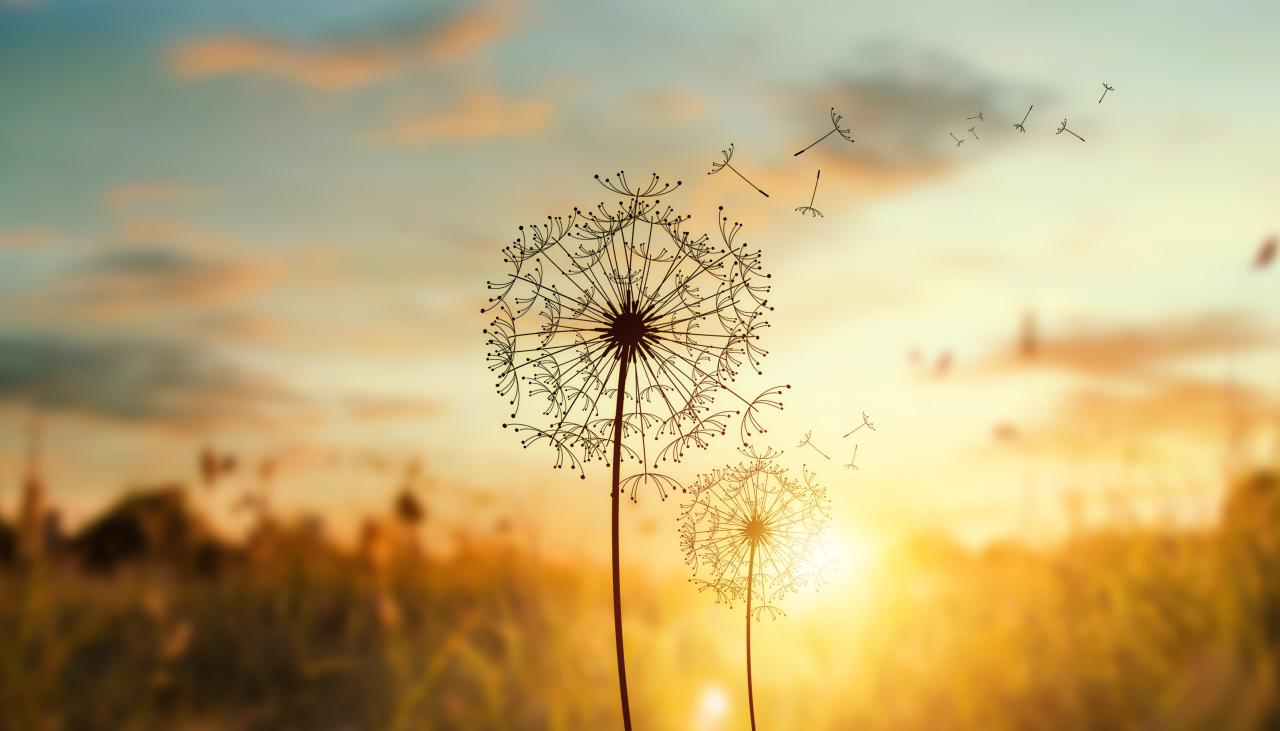 Guided Practice: Receiving Carefor Self and Others
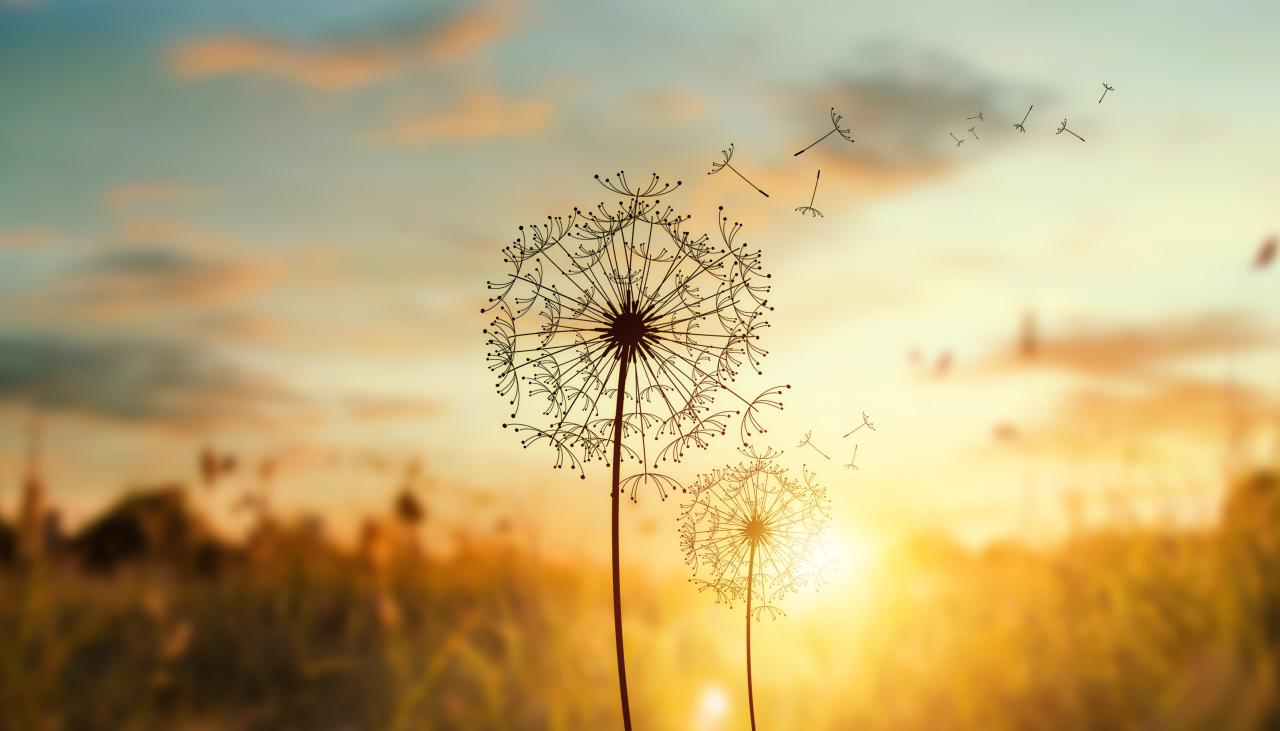 Guided Practice: Our Peaceful and Beautiful Place
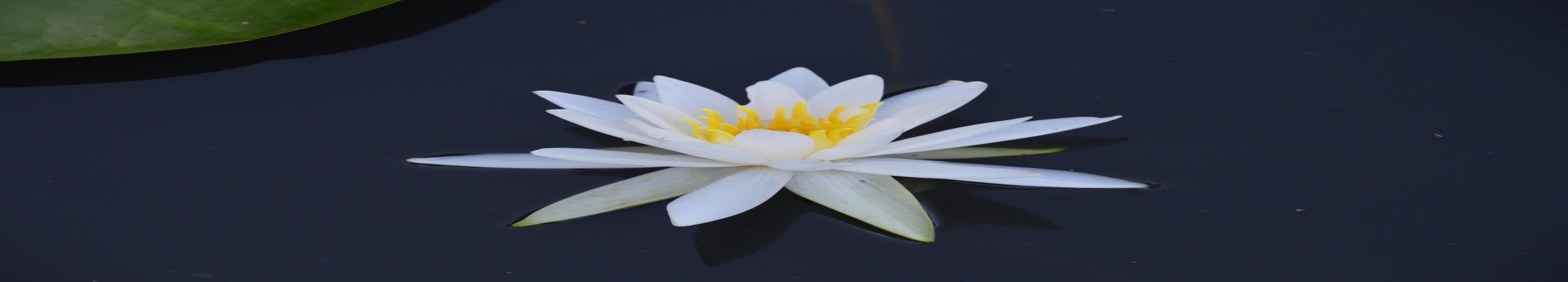 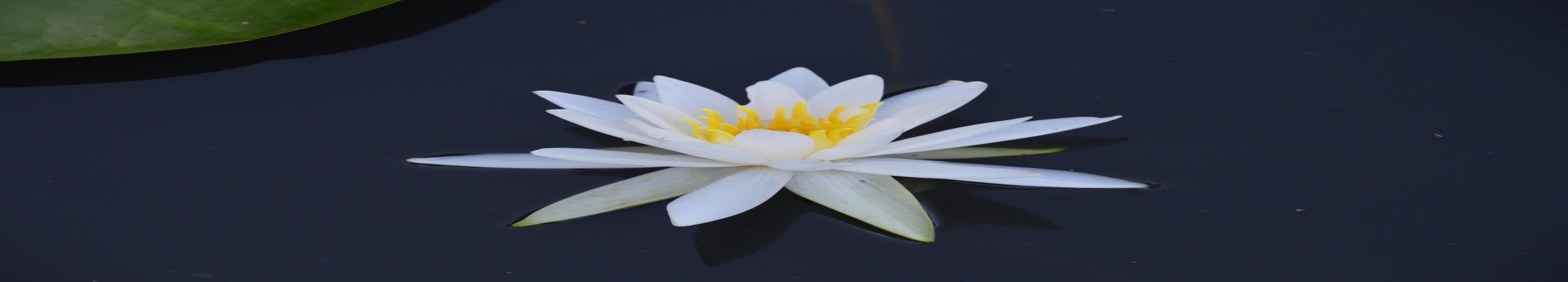 Break
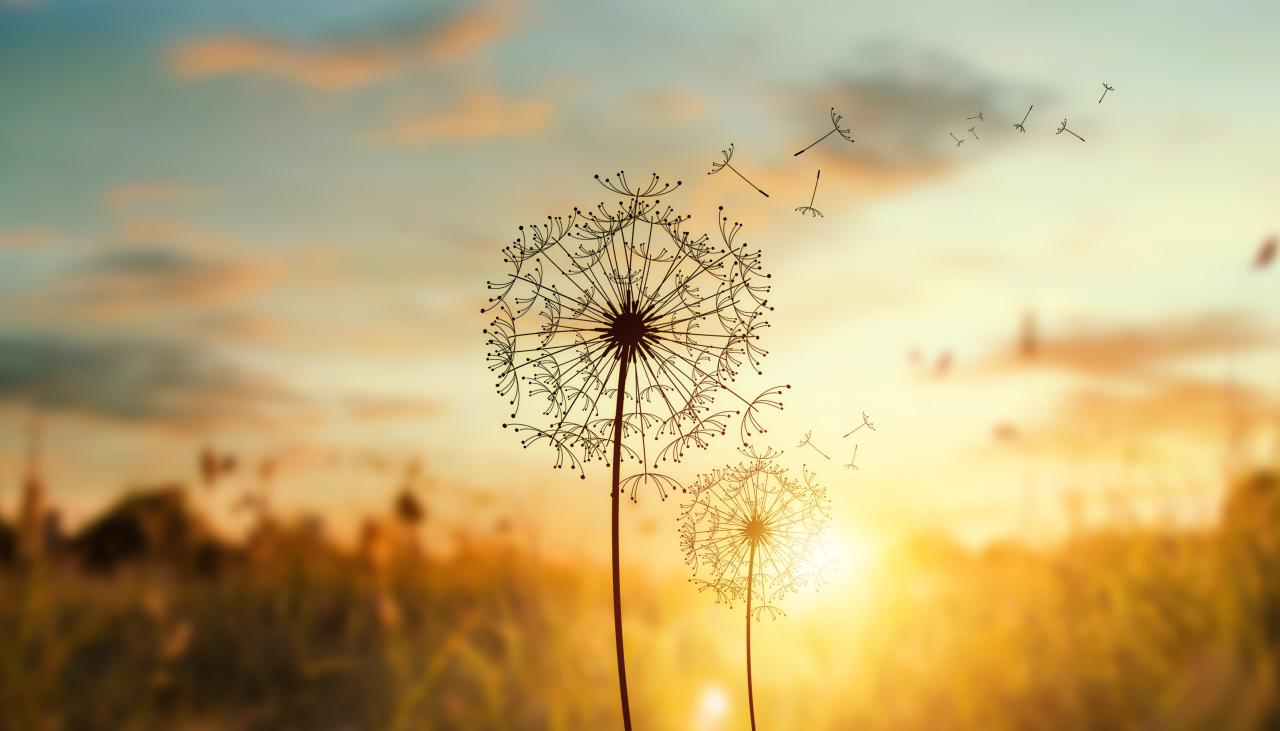 Advanced Guided Practice:Higher Self
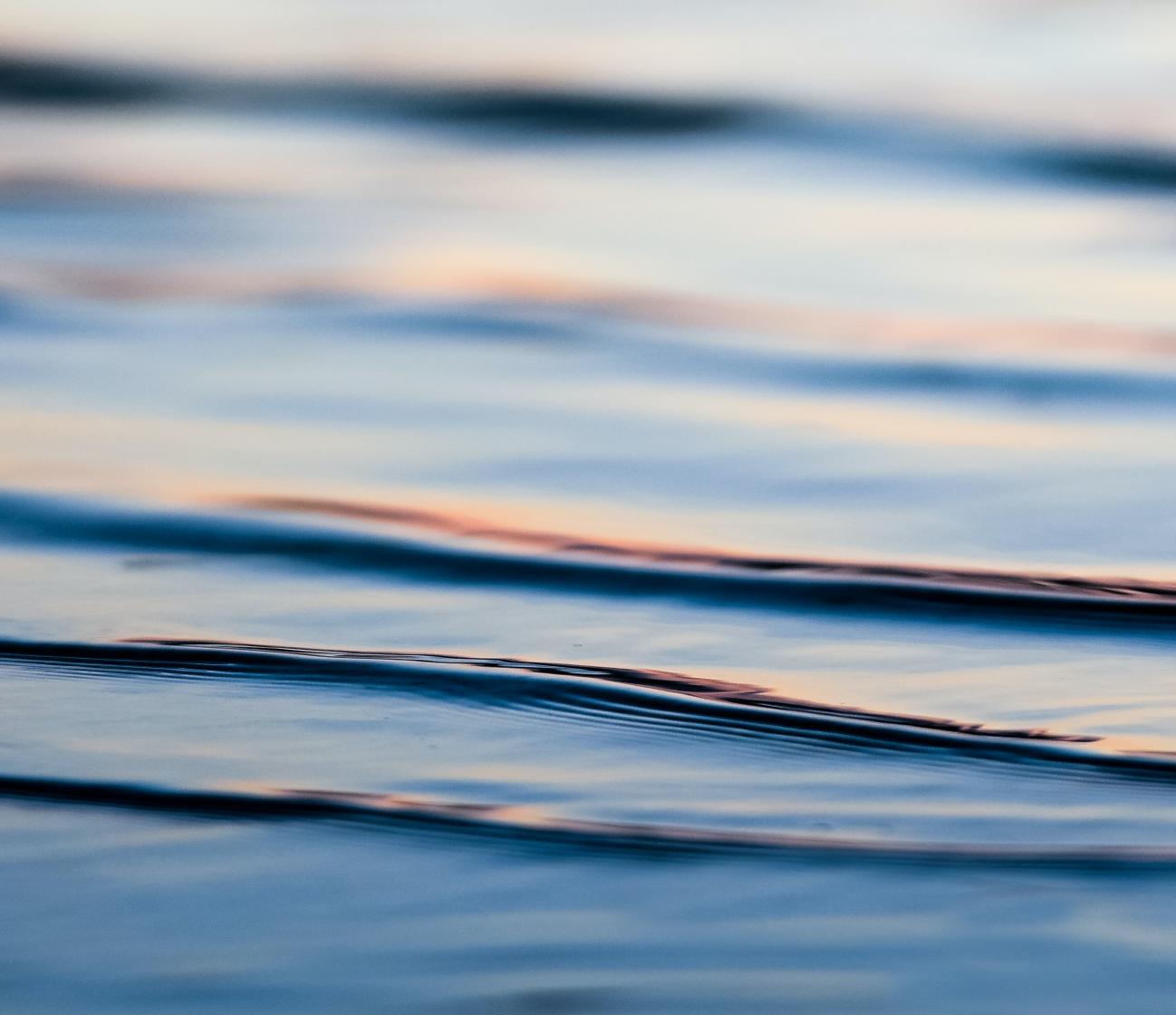 Closing Notes
Student Workbook practices for this week
Next session is at TIME/DATE/LOCATION
Final announcements
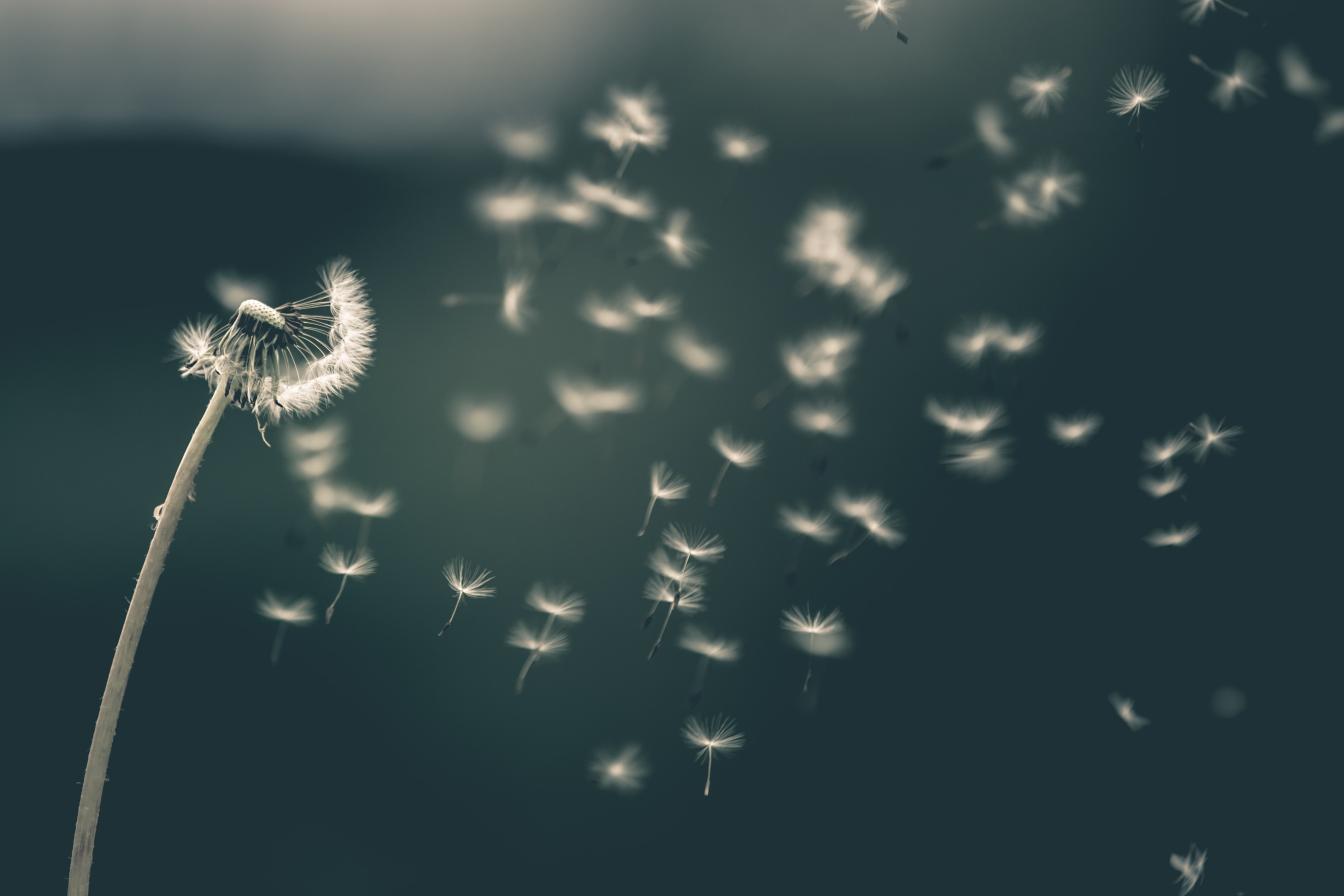 Closing
Wish each other and 
ourselves well.